Ammattiliitto Pro
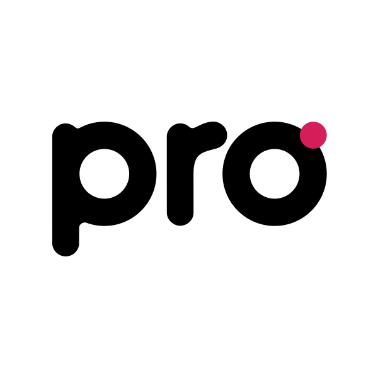 Pron mobiilisovellus, julkaistu 7.6.2017
Onko sinulle jo tuttu tämä Pron uusi mobiilisovellus? Se kannattaa nyt ladata.
Pron mobiilisovellus tarjoaa muun muassa jäsenedut, palvelut ja uutiset, kätevästi ja nopeasti. Se toimii myös sähköisenä jäsen- ja vakuutuskorttina. 
Lue lisää
https://www.proliitto.fi/uutiset/jarjestopro/ammattiliitto-pro-mobiilisovellus-siirtaa-liiton-palvelut-jokaisen-taskuun
Lataa Pron mobiilisovellus
Appi löytyy sovelluskaupasta nimellä Ammattiliitto Pro, kuvakkeena on Pron logo.




Sovellus on saatavissa ilmaiseksi Android-, Apple- ja Windows-älypuhelimiin sekä –tabletteihin, kauppojen kuvakkeet näet vierestä.
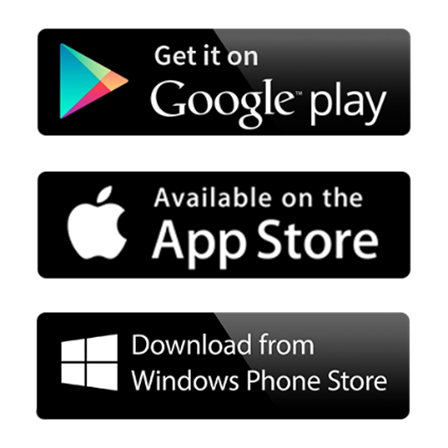 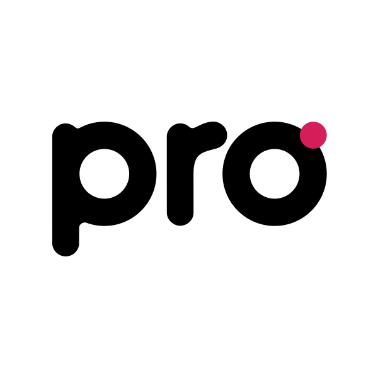 Kirjautumistunnukset
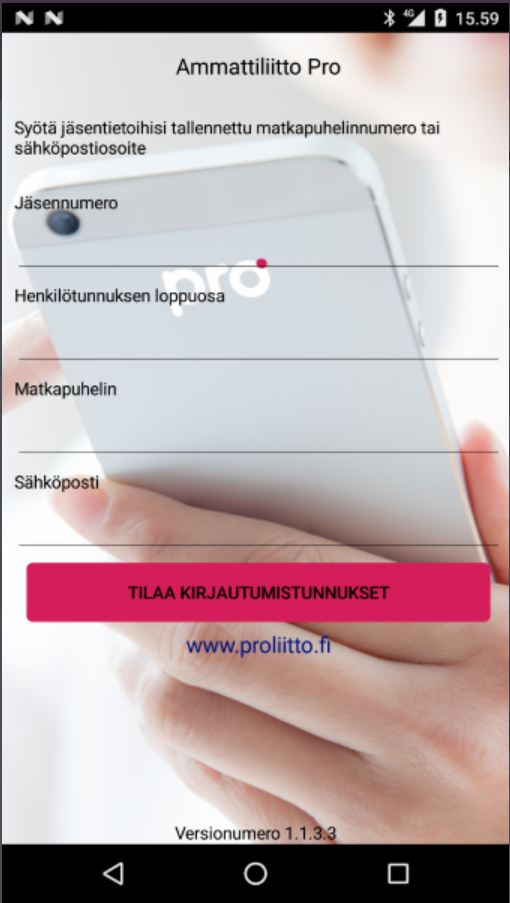 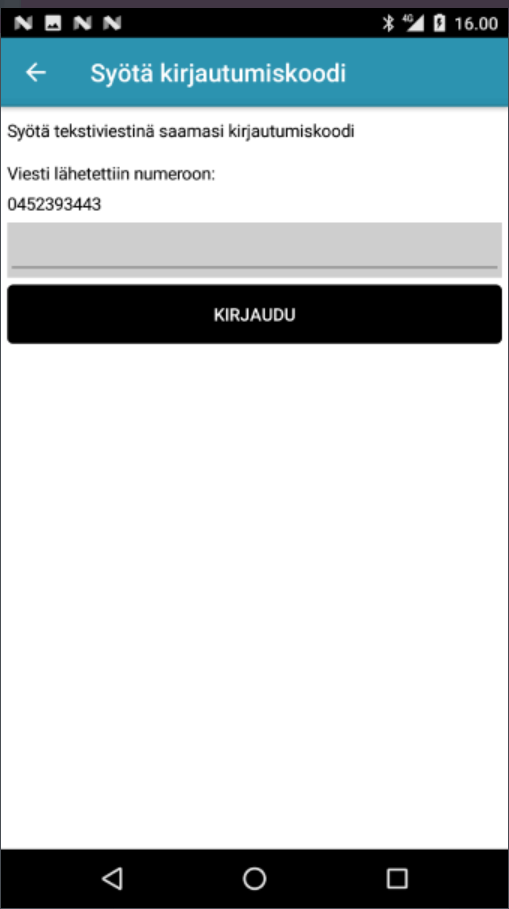 Jäsennumero
Hetun  loppuosa
Ja sähköpostiosoite tai matkapuhelinnumero
Tieto oltava ajan tasalla jäsenrekisterissä
Kirjautumiskoodi
Syötä tekstiviestinä tai sähköpostina saamasi kirjautumiskoodi.
Valmista tuli!
Käyttötuki
Jos kirjautuminen ei onnistunut, päivitä tietosi (matkapuhelinnumero tai sähköpostiosoite)
proplus.fi>Jäsentietoni tai 
ota yhteyttä kayttotuki@proliitto.fi tai 
jäsenpalvelun päivystys p. 09 1727 3440.
Minulla on jo sovellus käytössäni, pitääkö se poistaa ja ladata uusi?
Ei tarvitse ladata uutta vaan
Sinun pitää muistaa aina päivittää viimeisin versio sovelluksesta käyttöösi puhelimesi sovelluskaupasta.